Составление букетов2 часть
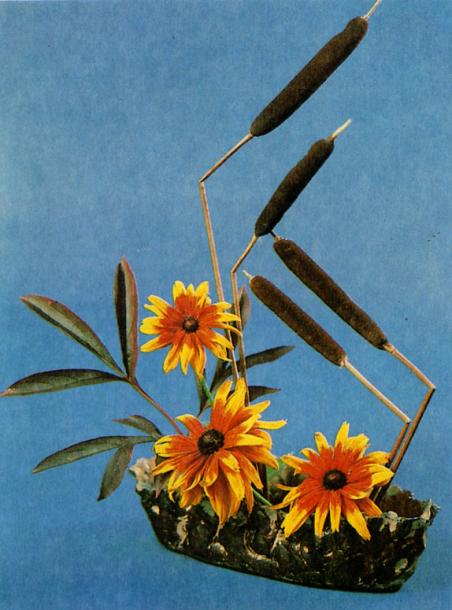 Автор: Николаева Ольга Ивановна
педагог дополнительного образования
ГБОУ СОШ № 138
Букет из цветов одного вида
Букеты из цветов двух и болеевидов
Композиция из одногоцветка
Начало оформления букета –обозначить форму и величину
Заполнение  пространства между  ориентирами
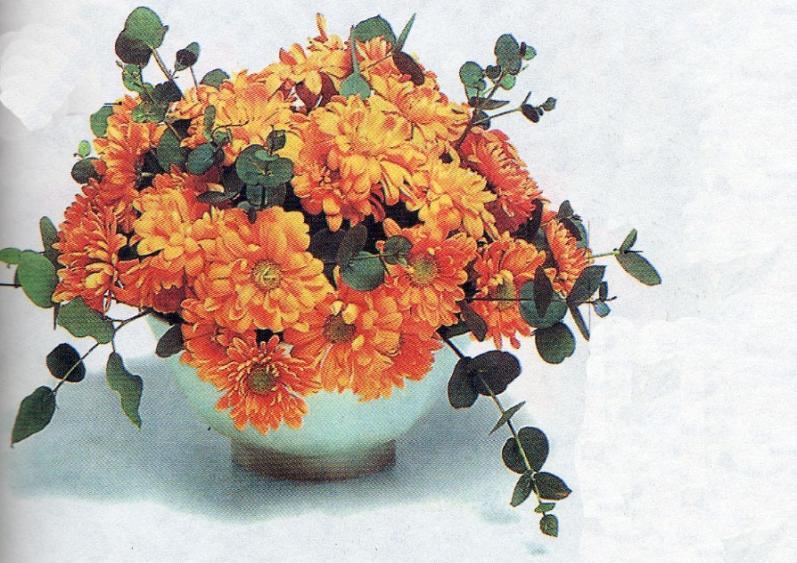 Масштаб, пропорции
Вазы
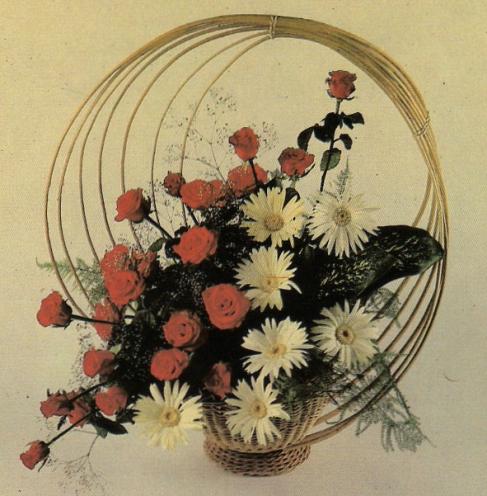 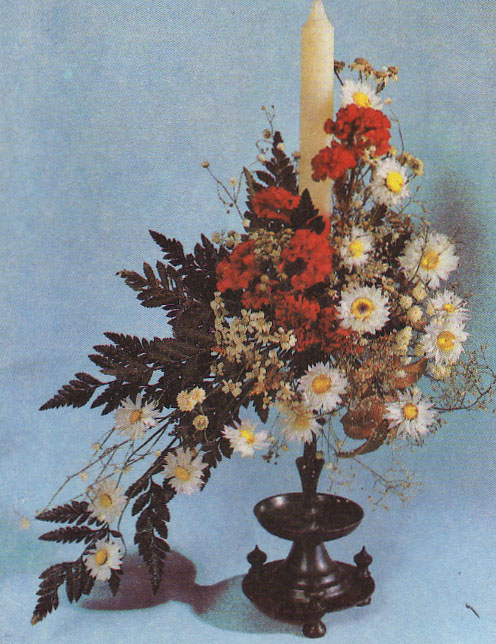 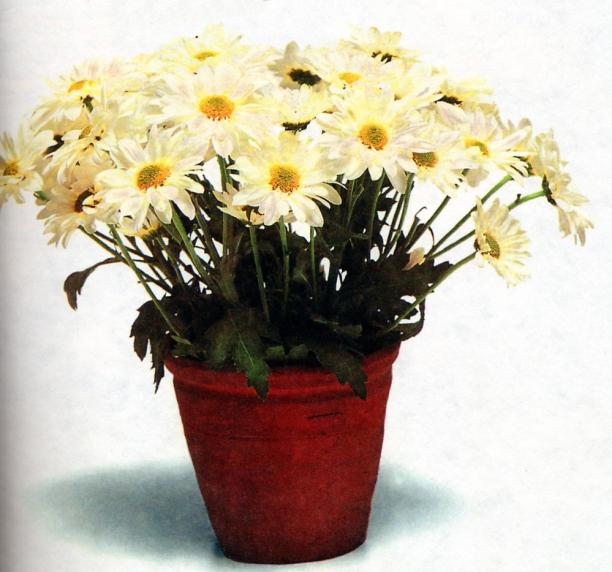 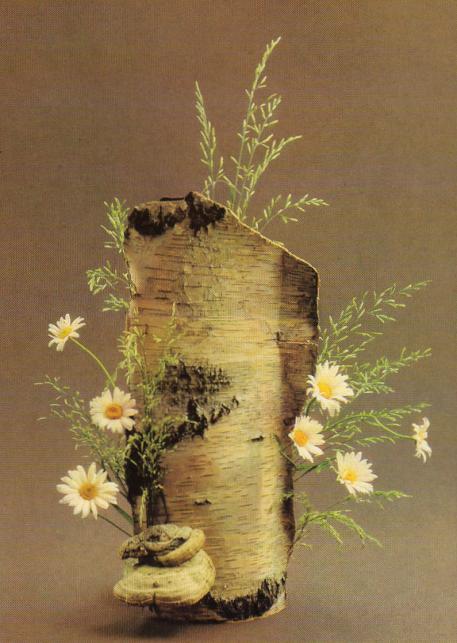 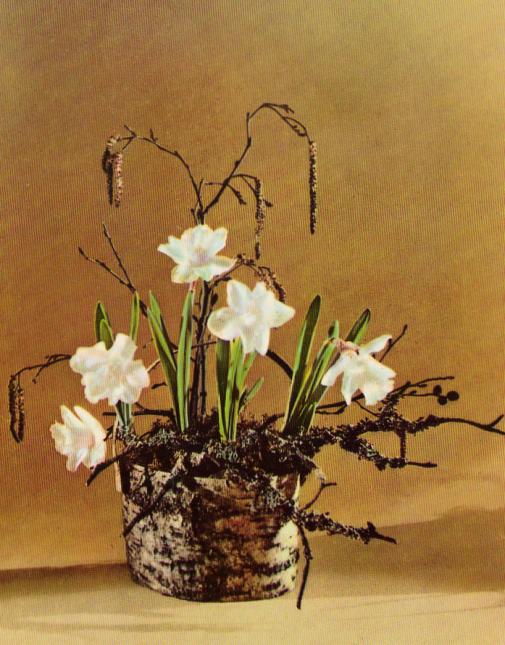 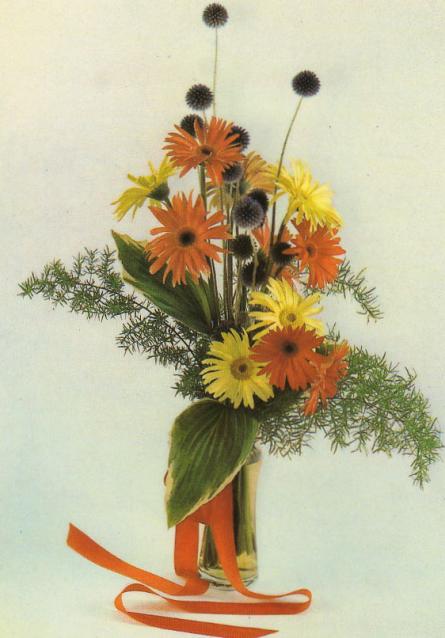 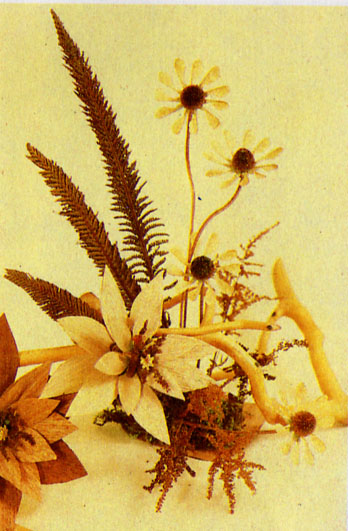 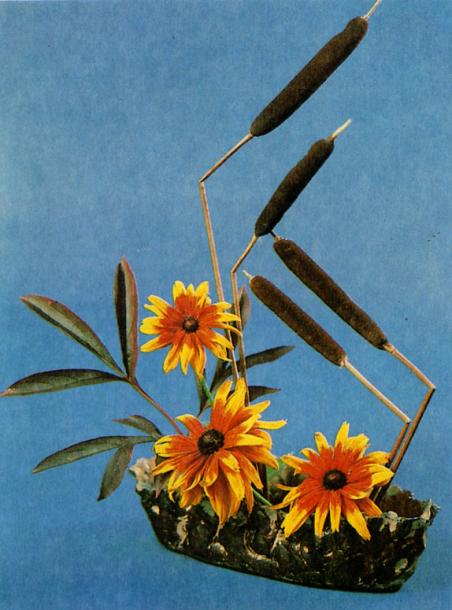 Спасибо за   внимание!
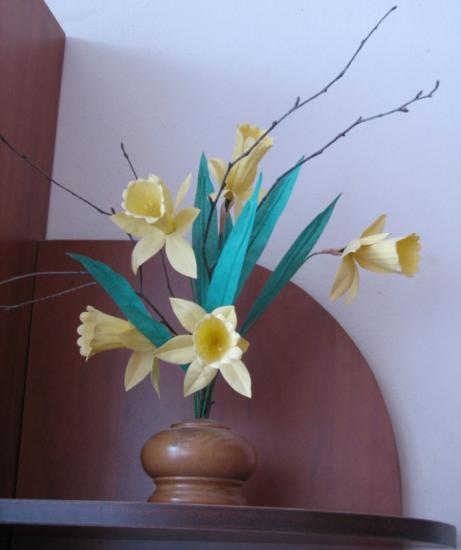